ГБОУ СОШ № 1352 с углубленным изучением английского языка г. Москвы
Белки
Политова Светлана Викторовна, 
учитель химии высшей квалификационной категории
Белки — это природные высокомолекулярные соединения (биополимеры), структурную основу которых составляют полипептидные цепи, построенные из остатков -аминокислот.
Определение
По числу гидроксильных групп
протеины
протеиды
Белки
Все белки являются полипептидами, но не всякий поли­пептид является белком. Каждый белок имеет свое спе­цифическое (индивидуальное и постоянное) строение.
Первичная структура белка
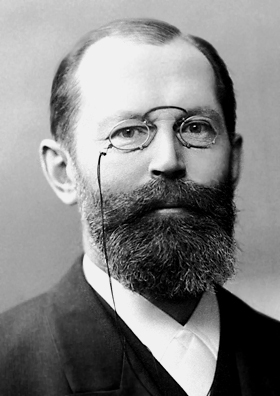 это число и последовательность аминокислотных остатков в полипептидной цепи. (Полипептидную теорию строения белков предло­жил немецкий химик Э. Фишер в начале XX в.).
Первичная структура
В организме человека свыше 10000 различных белков, и все они построены из одних и тех же 20 -аминокислот которые соединены между собой пептидными связями. Число остатков аминокислот в молекулах белков варьирует от 50 до 105. Потенциально возможное число белков с различной первичной структурой практически не ограничено.
Фрагмент полипептидной цепи:
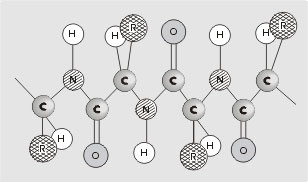 Первичная структура
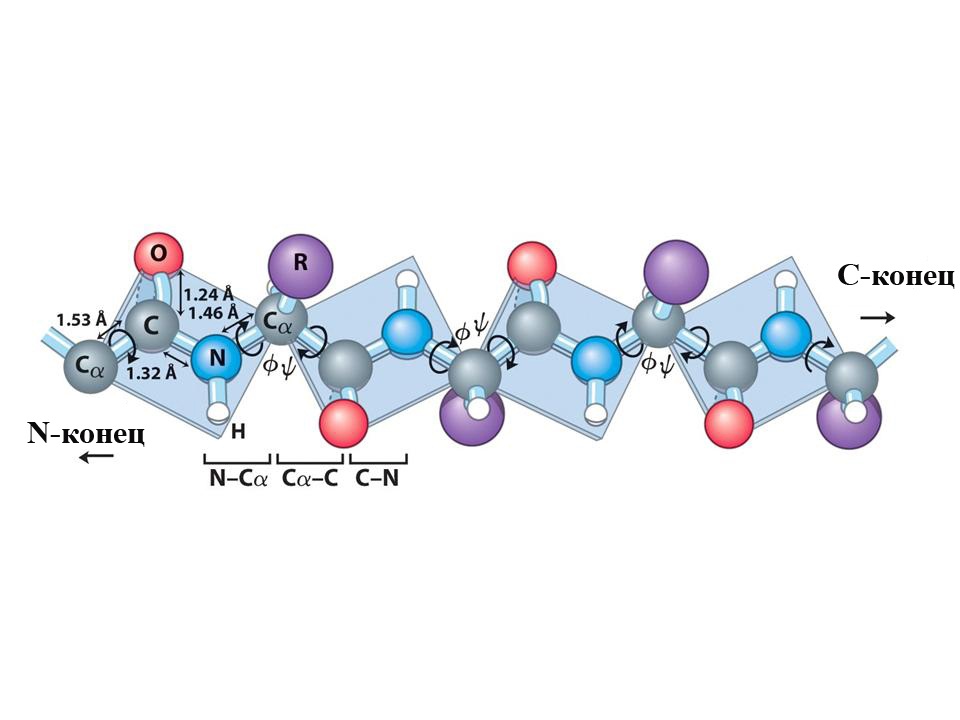 Первичная структура
Точно так же как алфавит, в состав которого входят 33 буквы, позволяет создать огромное количество слов, с помощью 20 аминокислот можно создать почти неограниченное количество разнообразных белков. Общее число белков с различной первичной структурой, встречающихся в организме человека, оценивается примерно в 50 000, а у всех видов живых организмов составляет величину порядка 1010−1012.
Инсулин
Один из первых белков, первичная структура которого была установлена в 1954 г.,— гормон инсулин (регулирует содержание сахара в крови), его молекула состоит из двух полипептидных цепей, которые связаны друг с другом (в одной цепи 21 аминокислотный остаток, в другой 30), М,(инсулина) = 5700.
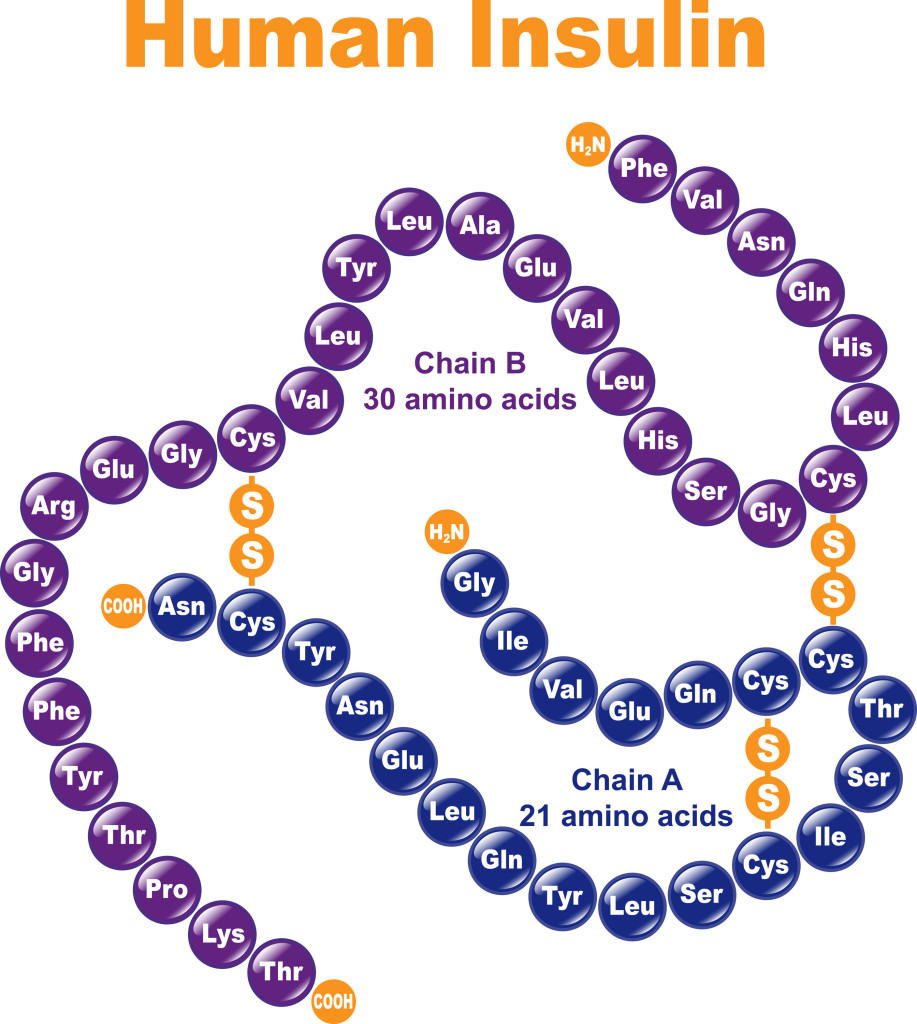 Инсулин
Белки
Гемоглобин
Вторичная структура
Вторичная структура белка (для большинства белков) — это -спираль, которая образуется в результате скручивания полипептидной цепи за счет водородных связей между группами: 
Теоретически все -С- и -N- группы могут участвовать
и образовании водородных связей, поэтому вторичная структура очень стабильна.
 В одном витке спирали обычно содержится 3,6 аминокислотного остатка.
Вторичная структура была установлена американским химиком Л. Полингом в 1951 г.
Существуют белки, имеющие другие типы вторичной структуры.
Третичная структура
– форма закрученной спирали в пространстве, 
образованная главным образом за счет дисульфидных мостиков -S-S-, 
водородных связей, гидрофобных и ионных взаимодействий.
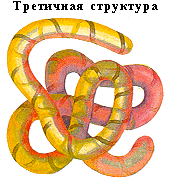 Четвертичная структура
– агрегаты нескольких белковых макромолекул (белковые комплексы), образованные за счет взаимодействия разных полипептидных цепей.
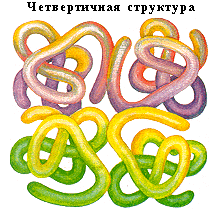 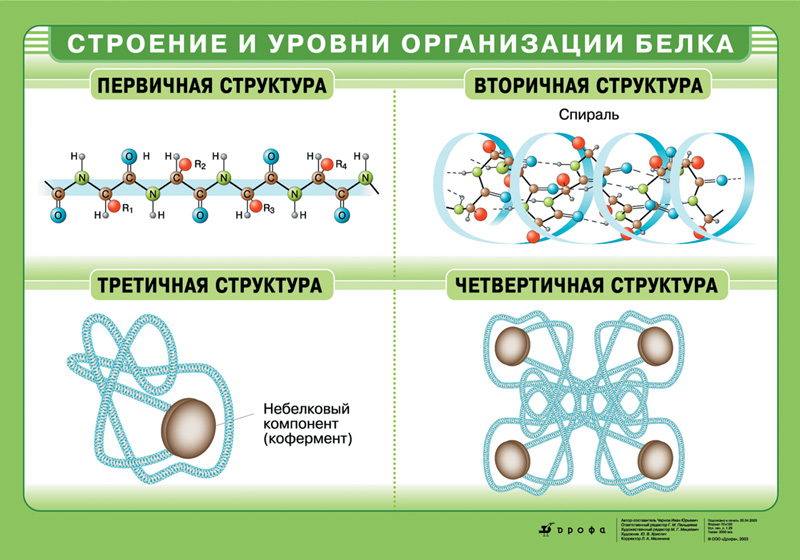 Функции белков
каталитические (ферменты); 
регуляторные (гормоны); 
структурные (кератин шерсти, фиброин шелка, коллаген); 
двигательные (актин, миозин); 
транспортные (гемоглобин); 
запасные (казеин, яичный альбумин); 
защитные (иммуноглобулины) и т.д.
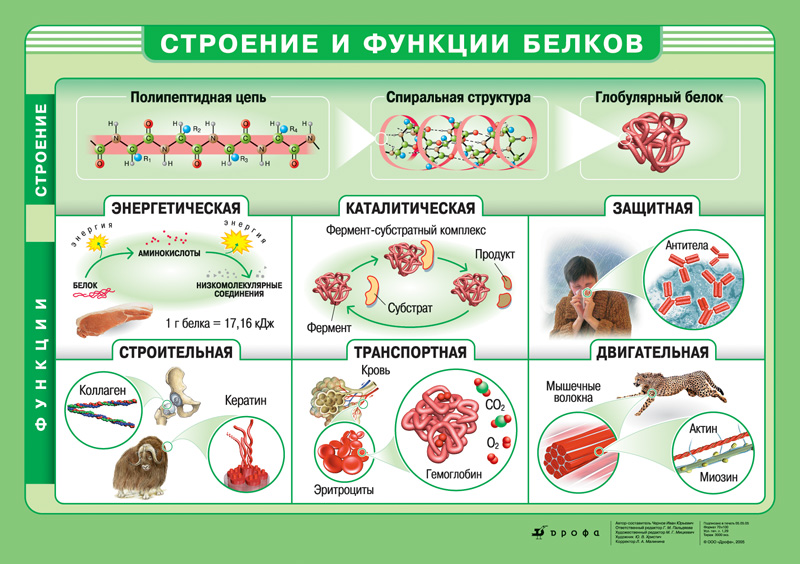 Информационные источники: